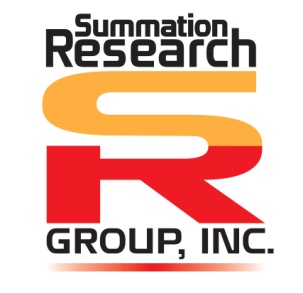 Getting a “5” in Parent Communication
FJC Leaders assembly, march 2018
Overview
Some perspective on camp communication with parents...how it’s being judged relative to other aspects of the camp experience
What’s changing (or not changing) with respect to parents’ expectations.
The core issues of communicating with parents...what’s “negotiable” and ”non-negotiable.”
Getting to “5”s...on-the-ground experience from our camp professionals.
1
I. Perspective
To be sure, a challenging area for all camps
2
To be clear, the majority of parents are satisfied. Historically however, communication has received lower “5” ratings than any other dimensional summary measure.
Relative to other dimensional measures, 2017 also saw communication’s biggest year/year decline in “5”s (-6) and the highest “3/2/1” scores (13%, although that was the same as 2016).
3
CSI Trends: 2011-2017
“5”s
-3
-4
-3
-5
-5
-6
4
II. What’s Changing
Are parents becoming more demanding?
5
The conventional wisdom is that parents are getting tougher to satisfy due to rising expectations for both communication frequency and content.
It’s content. Not frequency. Our findings show stability on desired frequency in the past 4 years regarding general camp and child-specific communication at specific time intervals.
6
“Ideally, how often would you like the camp to be staying in touch and sharing information about your child's camp experience?”
7
More important, we found that perceptions of communication excellence (“5”s) are unrelated to communication frequency. 
Specifically, frequency expectations are virtually the same, whether or not parents are satisfied with overall communication.
8
“Ideally, how often would you like the camp to be staying in touch and sharing information about your child's camp experience?” (by overall rating on communication)
9
III. The Core Issues
Expectations, focus, and where you absolutely, positively  must deliver
10
Establish what parents should expect from you, make sure they know it, and deliver on those expectations.
Stay laser-focused on the quality/consistency of content and delivery. 
This is consistent with what we discussed two years ago at Leaders Assembly...
11
Develop and articulate a communication “philosophy” that seeks to balance what most parents say is needed and what your resources determine is possible. Then, make sure parents know where you are. (And note, we specifically track “setting expectations” in CSI.)
Be “strategic and purposeful” in your communication—carefully consider and scrutinize the messages you’re sending.
Pay close attention to what your pictures/blogs/emails/website postings messages are saying to parents about camp—about your programming, activities, facilities, religious/spiritual life, etc.
12
No Room for Error
This year, we’re narrowing the discussion by isolating four specific components of camp communication that we measure in CSI.
We consider two to be “non-negotiable”, that is, you must deliver....
13
(1) Responsiveness when contacted directly by parent (in CSI, measured as “turnaround time after camp receives a phone call or email”). Consider these comments from two parents who are unlikely to send their child back to camp...
“XXX had issues with a group of boys in his cabin. His letters home started great then became worse as time went on. I called camp twice to discuss this and never had my called returned or the issue solved.”
“... aside from a call the first day I received no communications about XXX to reassure me or inform me about his experience - his cabin, cabin mates, counselor, etc. and I felt incredibly disconnected from what may well have been a transformative experience....I would strongly suggest a more personalized approach to these first time parents to give them a sense of involvement and excitement about their child's experience. Perhaps a note from their counselor...Perhaps a picture or a video of their cabin doing something fun. Anything really. “
14
(2) Medical/health-related communication (in CSI, measured as “contact with parent when child is sick or injured”). Three parents of non-returning campers told us....
“In regards to our issues of concern, XXX got the stomach flu the last part of camp and was in the infirmary for three nights. We received a call at 11 pm the second night (not the first night) because the camp wanted permission to give him medication. Of course, I do want to receive a call regarding the medication, but I also want a call when my son is first staying at the infirmary and is showing the signs of illness with the stomach flu. It is not okay for son to be sleeping in the infirmary and sick and I am not aware of this.”
15
“My son had to leave camp early because he broke his arm at camp. No one has yet to contact me regarding his condition. I think that's very unprofessional, and uncaring.”
”My son was never given his medication at camp. I talked with the nurse at the bus about his meds and she filled out the form. He came home with all of his meds. I emailed camp twice after he got back about this and got no response.”
16
Use Your Discretion
Two are more “negotiable”... their content and execution should be based on camp philosophy, resources, and capabilities. 
What ever you decide, your approach must be “strategic and purposeful.” Why?
Because parents are paying close attention, especially to photographs, and using what you share to assess all things related to camp life, their child’s satisfaction, and their intent to send their child back to your camp.
17
Those areas are:
(3) Information shared regarding camp in general (e.g., activities, events, menus, crises)

(4) Information shared about specific child (e.g., their activities, issues/challenges, level of participation)
18
Pictures are worth a thousand words....
...If you look at so many photos of the kids at this time ( and of course these are limited because XXX hardly sends any photos) the kids look bored, unstimulated. It's just too much and it does not help the kids love and or care for Judaism, if anything it's less...
Why in the world advertise the climbing wall, water trampoline, and other fun stuff on your website when the pictures we saw posted of our child and the reports we received from camp showed him in a room watching other kids make posters with markers, or on a field trip to learn about world hunger?
As a parent, I'm concerned with the lack of physical activity and based on photos it appears the campers are always eating junk food.
19
“He enjoyed hanging out with friends but for $5,500 for a month this camp should be offering more. When he tells what he did mostly it was prayers, cards, frisbee and hanging with friends. I thought the pictures were limited in what they showed, but it turns out they didn't do much and the pictures reflected that. Very disappointed.”
“As my child described it, "I thought Camp XXX was somewhere that everyone would be the same and not judged, but I guess not". That seemed to be my conclusion as well. This biggest issue I had as a parent were with the photos posted. There were the same kids time, after time, after time. Many parents I spoke with felt the same way. I asked my child when they got back about being in pictures, she said she was in a lot of them, but they didn't use them. Which could be understandable, if I didn't see the SAME KIDS IN EVERY PICTURE EVERY DAY!!! It was very telling who were in the "in" crowd and who was not just from the pictures. Not every kid can be popular, completely understand that, but for goodness sake, let them be in the posted pictures!! This will all be weighed into our decision to attend next year.”
20
IV. Getting to “5”s
Real-world experience
21
P.E.P.
We’ve invited our camp professionals to discuss their approaches to the four specific components of camp communication that we just summarized. In particular, we asked them to consider 3 variables which we summarize as P.E.P.:
People: Who’s responsible and accountable; during which sessions; who if anyone is backing them up? 
Expectations: Finding the balance between camp’s capabilities and parents’ needs/wants and how they’re communicating that to parents.
Process/Protocols: Exactly how they’re making this happen...the methods, the vehicles, the schedule, etc.
22
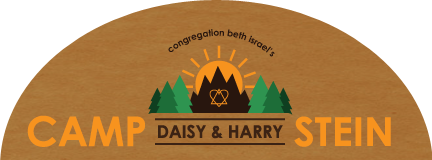 Maryn GordonAssistant Director, Camp Daisy and Harry Stein
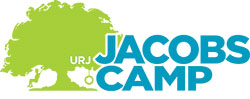 Anna Blumenfeld Herman
Camp Director URJ Henry S. Jacobs Camp
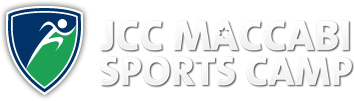 Josh Steinharter
Director, JCC Maccabi Sports Camp
23